UP Introductions
Unified Process (UP)
This process is based in the following principles:
Use case driven: The development is planned and organized over a list of use cases.
Architecture centered: The development process leads to the construction of a system architecture that allows the implementation of the requirements. That architecture is based on the identification of a structure that is iteratively built from a conceptual model.
Iterative and incremental: Development is divided into iterations or development cycles. At each iteration, new features are added to the system architecture, or corrected/refined, leaving it more complete and closer to the final desired system.
Risk oriented: The elements of greater risk for a project are addressed early. For instance, critical use cases are identified, detailed, and implemented before the others.
UP is usually understood as a prescriptive process. But it may also be performed as an agile method, with few artifacts. 
An agile process is one that prioritizes :
• People and iterations over tools and processes.
• Working software over comprehensive documentation.
• Customer collaboration over contract negotiation.
• Responding to change over following a plan.
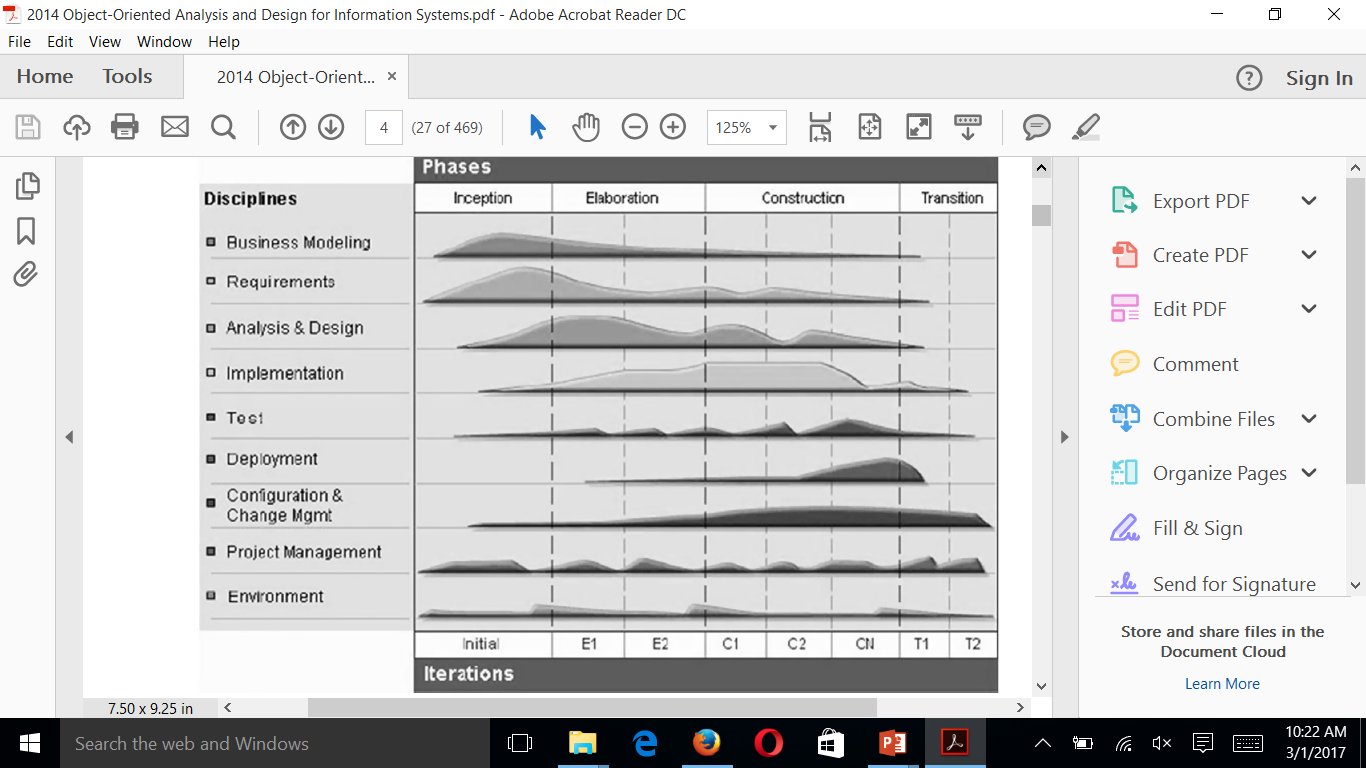 Time Dimension : Inception
Inception is the first phase of UP, in which the main requirements are discovered and the extension of the system is understood. The output of this phase usually consists of a preliminary conceptual model (Section 3.6); a requirements document, usually in the form of a list of high-level use cases (and supplementary specifications; and a development schedule based on the use case list. Additionally, a list of high-importance risks and their mitigation plans may be created, as well as other plans attending the special needs of the project. But those aspects are out of the scope of this book, which will concentrate on modeling techniques, not management. Only iteration planning based on high-level use cases is presented in detail.
Time Dimension : Elaboration
The Elaboration phase includes a more detailed requirements analysis, which is performed by expanding the use cases, that is, writing the sequence of steps that characterizes each of their possible flows. The conceptual model is refined after each use case is expanded. Depending on the priority of the use cases, it is expected that the number of changes applied to the software architecture decreases as the project proceeds during Elaboration.
Time Dimension : Construction
During the Construction phase most of the code production and test activities are performed. It is expected that the Elaboration phase produces an architecture sufficiently stable so that its refactoring will be minimized during this phase.
Time Dimension : Transition
The Transition phase consists typically of the final tests and the delivery of the system to its users including possibly its installation and data migration. During this phase, the system will be deployed, possibly replacing an existing system (manual or automatic).
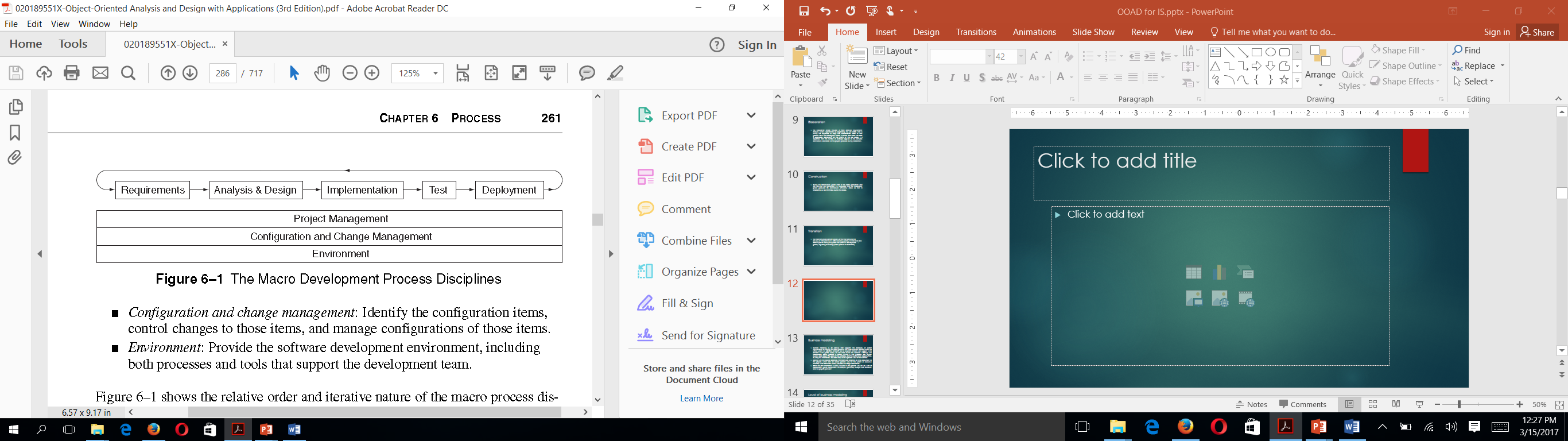 The macro process
Requirements: Establish and maintain agreement with the customers and other stakeholders on what the system should do. Define the boundaries of (delimit) the system.
Analysis and design: Transform the requirements into a design of the system, which serves as a specification of the implementation in the selected implementation environment. This includes evolving a robust architecture for the system and establishing the common mechanisms that must be used by disparate elements of the system.
Implementation: Implement, unit test, and integrate the design, resulting in an executable system.
Test: Test the implementation to make sure that it fulfills the requirements (i.e., the requirements have been implemented appropriately). Validate through concrete demonstration that the software product functions as designed.
Deployment: Ensure that the software product (including the tested implementation) is available for its end users.
Disciplines
Project management: Manage the software development project, including planning, staffing, and monitoring the project, as well as managing the risks.
Configuration and change management: Identify the configuration items, control changes to those items, and manage configurations of those items.
Environment: Provide the software development environment, including both processes and tools that support the development team.
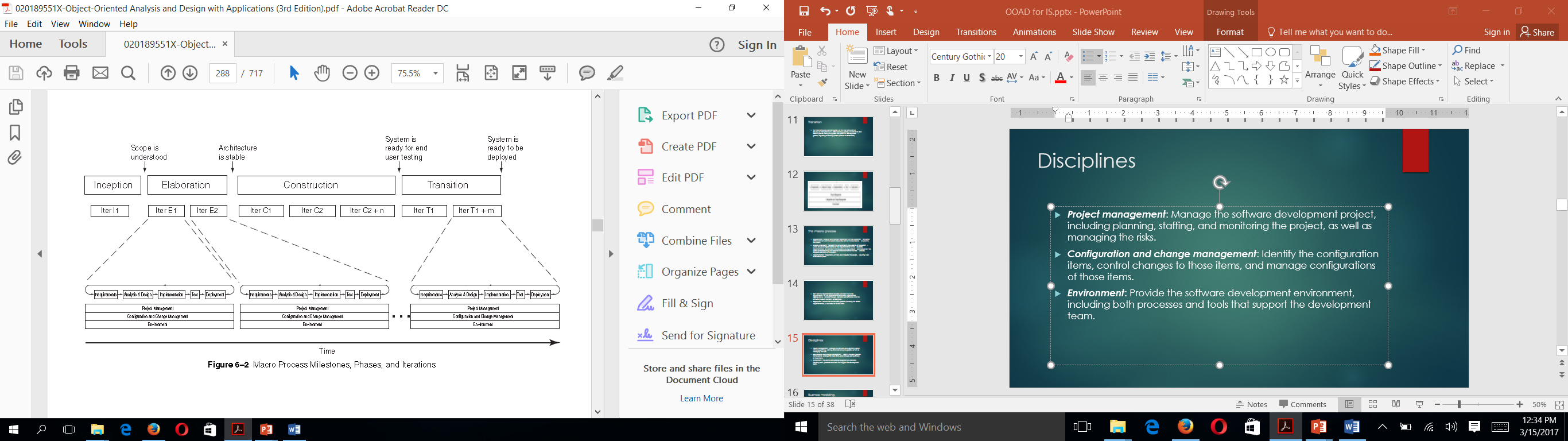